E-marketing
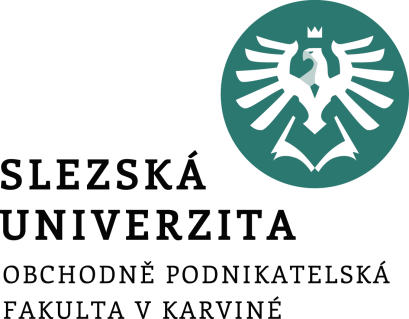 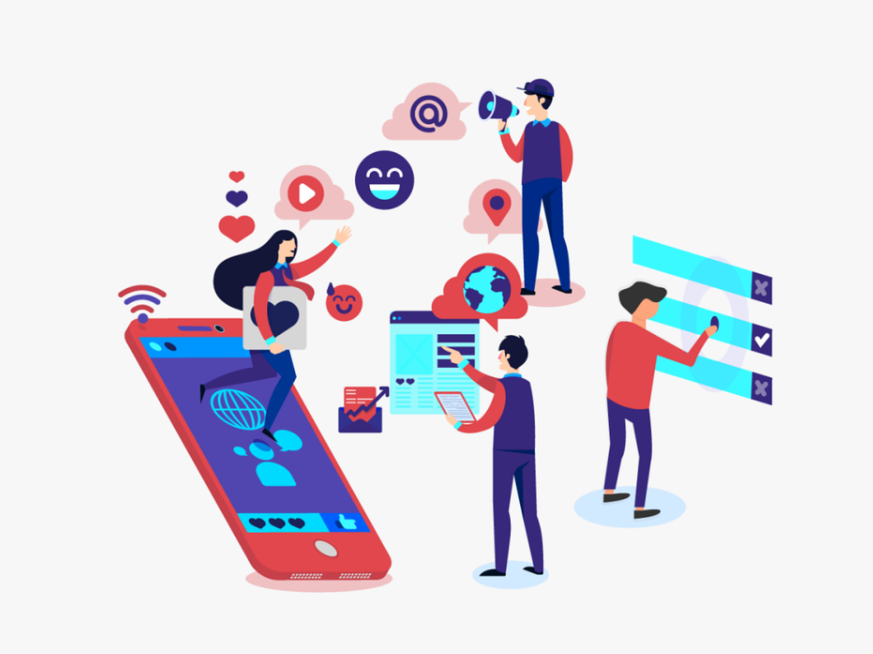 Ing. Radka Bauerová, Ph.D.
Seminář č. 3
CÍLE SEMINÁŘE
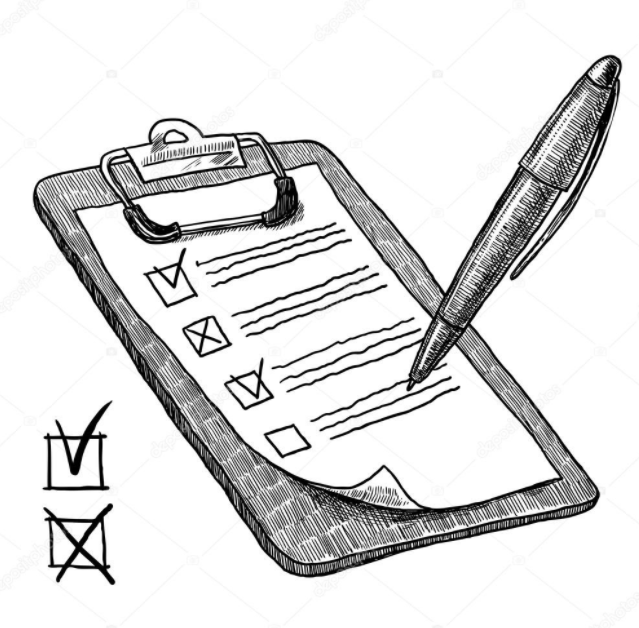 Poskytnout informace k rozdělení studentů do týmů a možnost rozdělení u studentů, kteří nebyli na předchozím semináři.
Konzultovat úkol č. 1
ROZDĚLENÍ DO TÝMŮ
Pokud jste si ještě nevytvořili týmy pro SP v minulém semináři, anebo jste na tomto semináři nebyli, tak je stále možnost si tým sestavit. Pokud víte s kým chcete být v týmu, stačí tuto informaci napsat e-mailem a já Vás následně dopíši do seznamu týmů, který je k dispozici na IS SU ve složce semináře. 
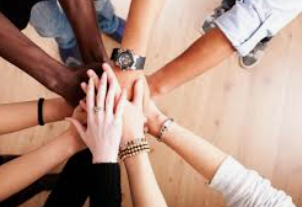 ZADÁNÍ ÚKOLU Č. 1
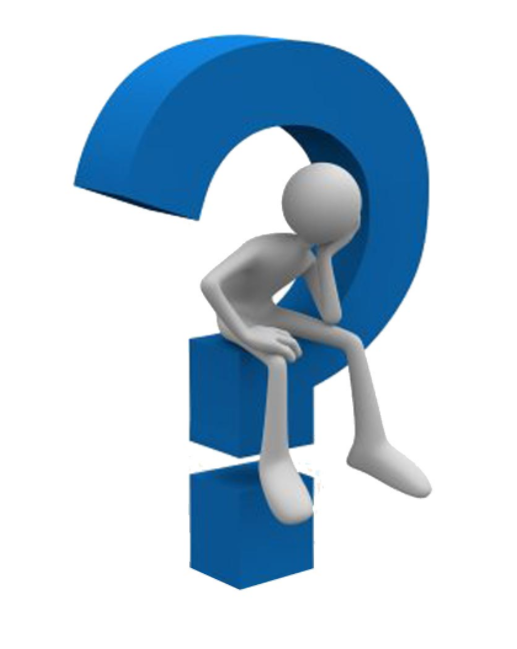 Vyhledejte na crowdfundingovém portálu produkt nebo službu, která vás zaujme.
Projděte seznam nástrojů e-marketingu se kterými jste se seznámili na přednášce.
Navrhněte, které nástroje byste využili a proč?
V jakém poměru byste rozdělili celkový marketingový rozpočet?
Jaké znáte nástroje e-marketingu?
Webová stránka
Sociální média
SEO
Mobilní marketing
Webináře
Obsahový marketing
Placené reklamy
Email kampaně
Newsletter
100%
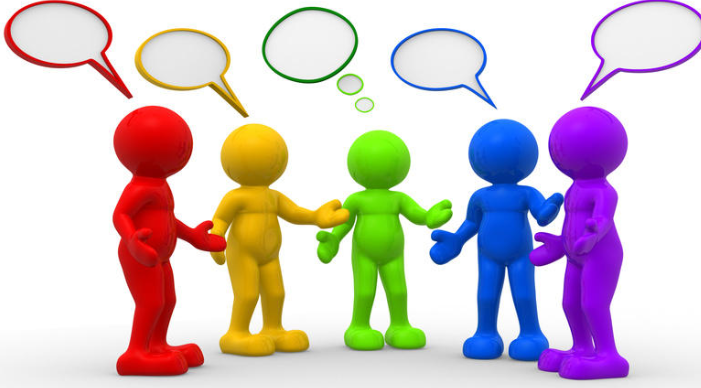 Odkaz na nahrávaný seminář
https://web.microsoftstream.com/video/b3d282c7-b618-4404-b380-fa87eafacf67
Děkuji za pozornost a přeji pěkný den
